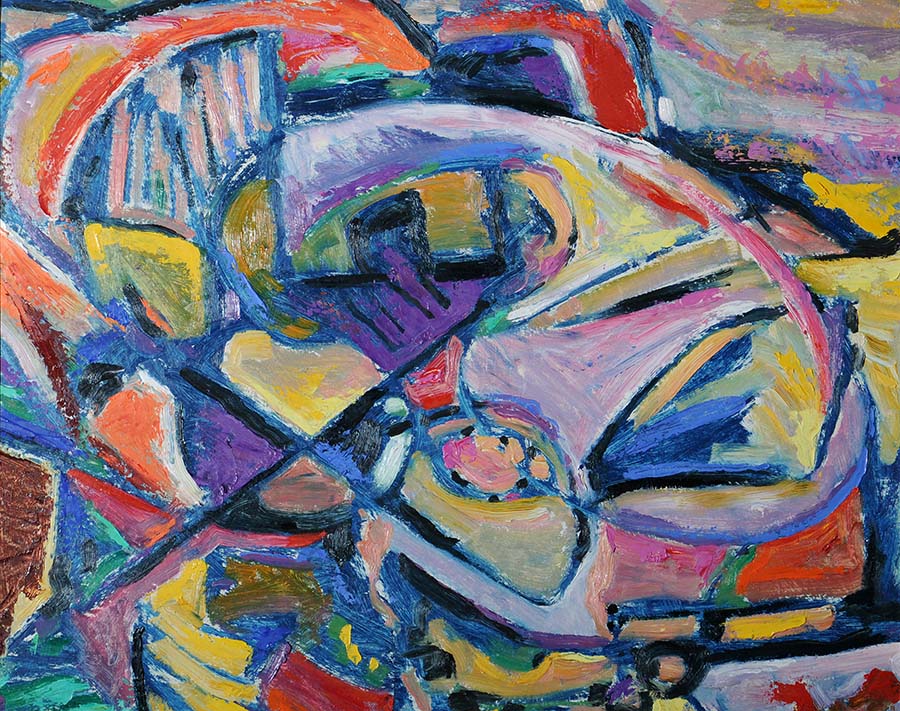 ПОСТМОДЕРНІЗМ
Презентацію підготувала
учениця групи 11-3
Севастьянова Анна
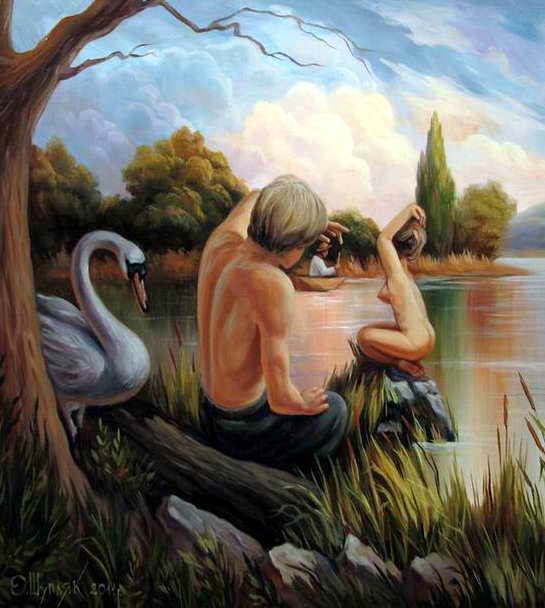 Постмодерні́зм (фр. postmodernisme — після модернізму) — світоглядно-мистецький напрям, що в останні десятиліття 20 століття приходить на зміну модернізму.
Цей напрям — продукт постіндустріальної епохи, епохи розпаду цілісного погляду на світ, руйнування систем — світоглядно-філософських, економічних, політичних.
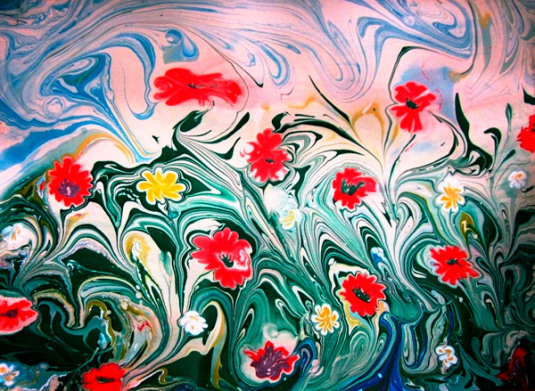 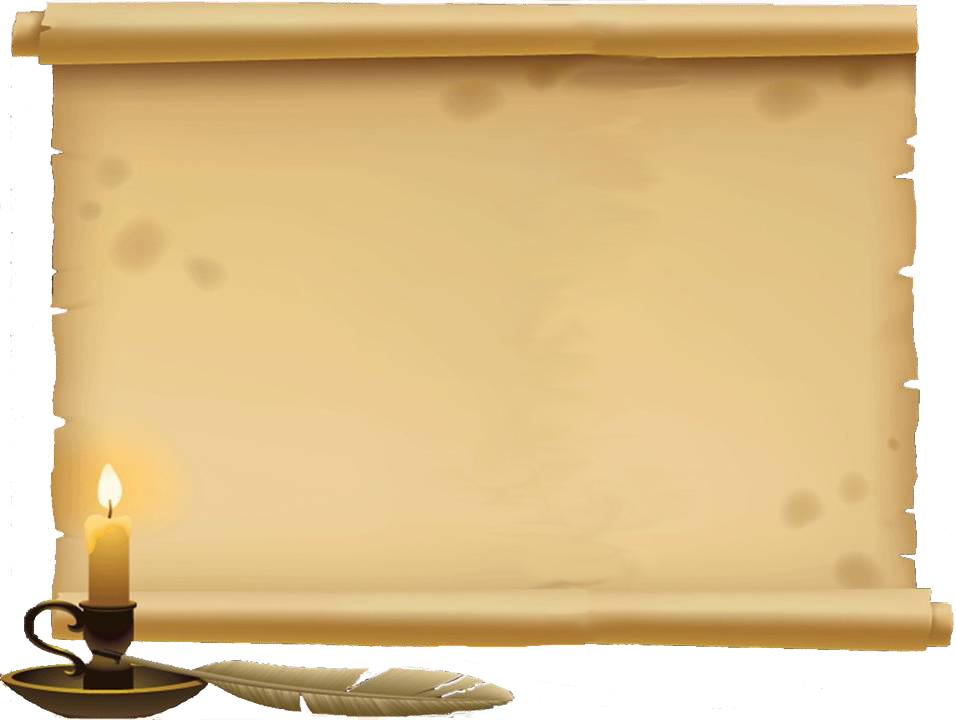 Вперше термін «постмодернізм» згадується у 1917 році в роботі німецького філософа Рудольфа Панвінца «Криза європейської культури».
	Але поширився він лише наприкінці 1960-х років спершу для означення стильових тенденцій в архітектурі, спрямованих проти безликої стандартизації, а пізніше – у літературі, малярстві та музиці.
Історичне  тло виникнення постмодернізму
Ядерні 
катастрофи
Екологічна
 криза
Космос
Зміна 
кордонів
Пошук 
нових засад 
співіснування
Крах 
соціалістичної 
системи
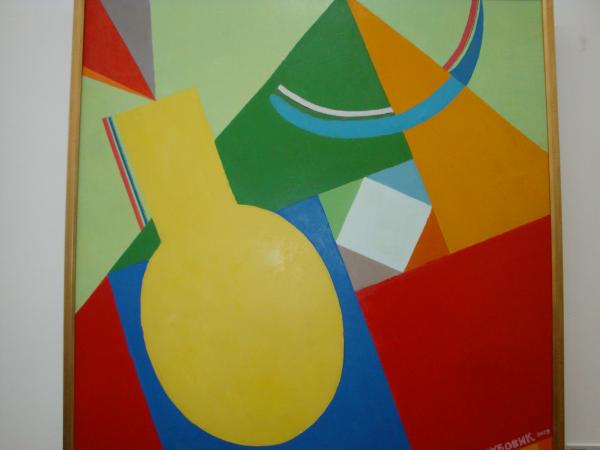 Постмодернізм
Художній напрям 
у літературі і мистецтві
Духовний стан, 
світовідчуття
кризової епохи
Стиль у сучасному
мистецтві й літературі
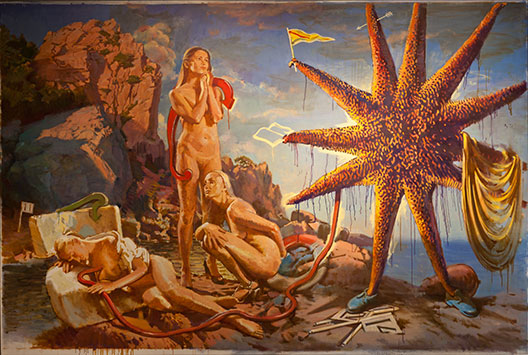 Особливий спосіб
організації
художнього світу
Сукупність 
літературно-мистецьких
тенденцій, явищ, шкіл
Доба, етап розвитку
літератури і мистецтва
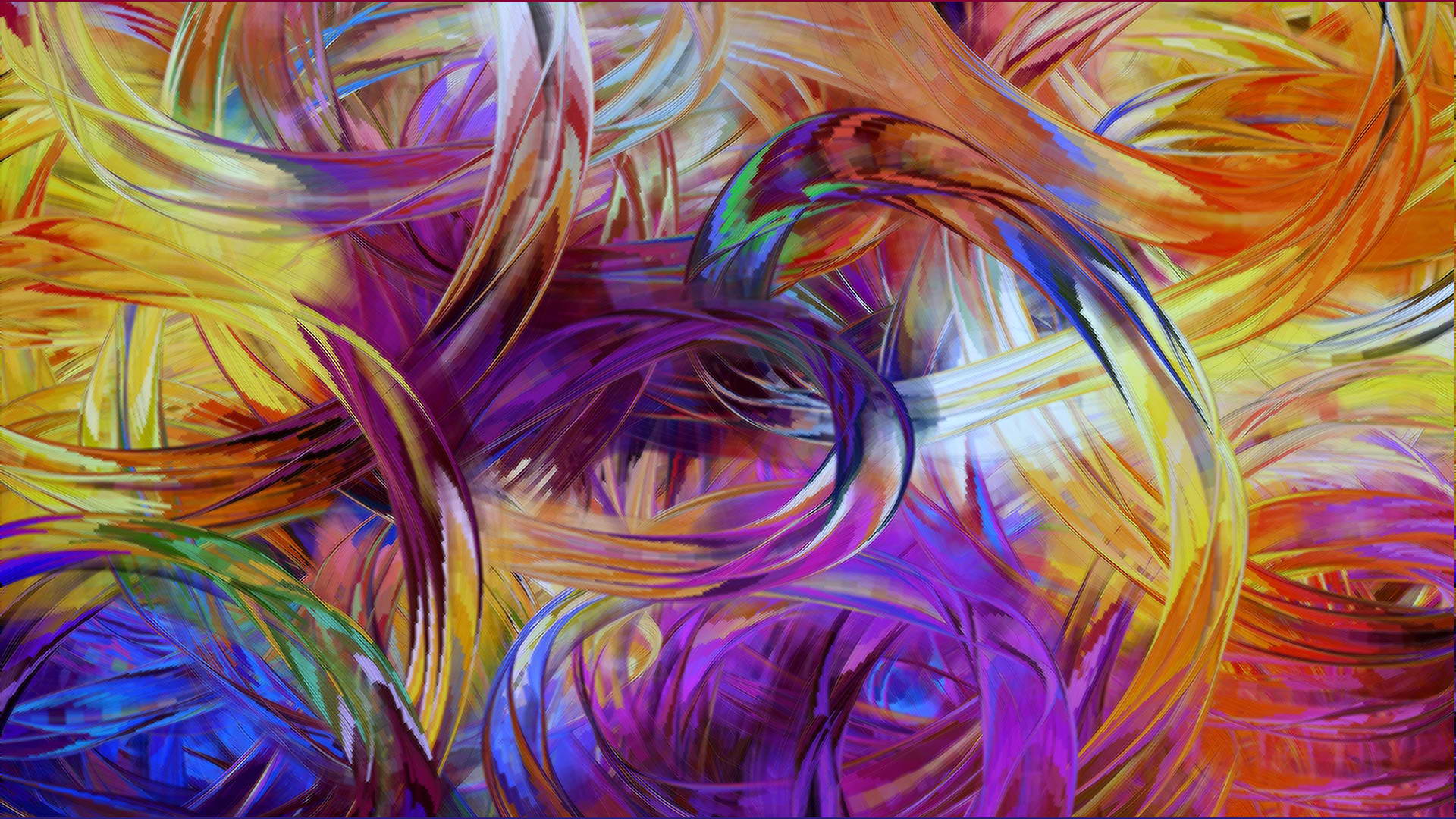 Постмодернізм – це явище, що означає «певний стан душі», який характеризується критично – іронічним поглядом на життя. 
Постмодернізм заявляє про нетривалість і тимчасовість існування будь яких ідей, істини, способів пояснення світу, про ілюзорність існування самої людини. 
Він виступає проти насильства над людиною як духовного, так і фізичного, прагне до розмивання кордонів між елітарним та масовим, спрямований на інтерактивні форми спілкування з людиною. 
Найважливішою рисою постмодернізму є сумнів.
Постмодерністське світосприйняття
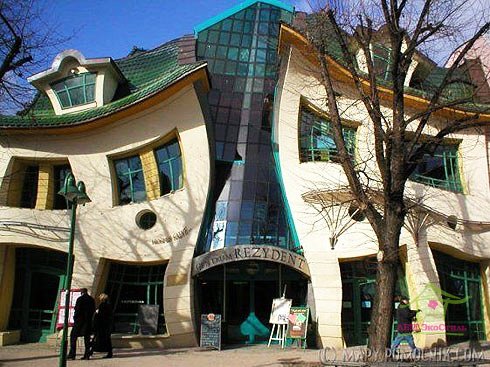 Гостре  відчуття кризи
Розчарування, розгубленість
Відчай, вичерпність  буття
Абсурд життя
Розрив соціальних і духовних зв'язків
Втрата моральних орієнтирів
Хаотичний, жахливий і химерний світ
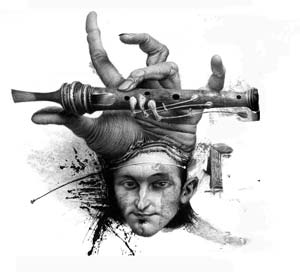 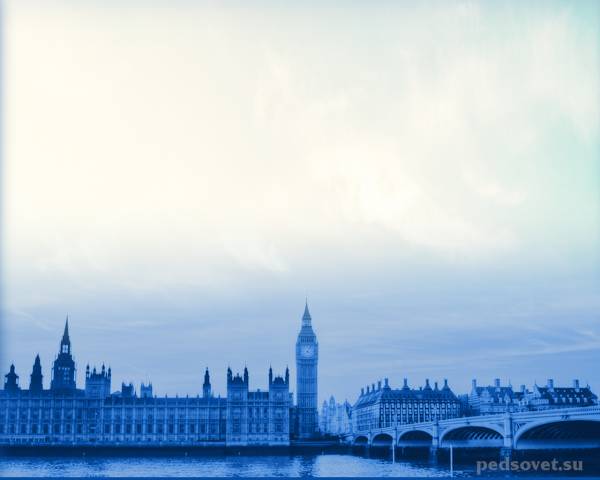 Архітектура
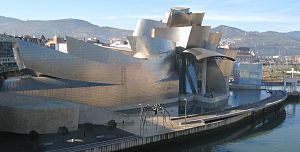 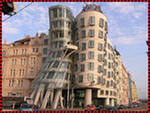 Музей Гуггенгайма в  Більбао
Танцюючий будинок
В архітектурі стиль спрямований проти безликої стандартизації та програмового техніцизму
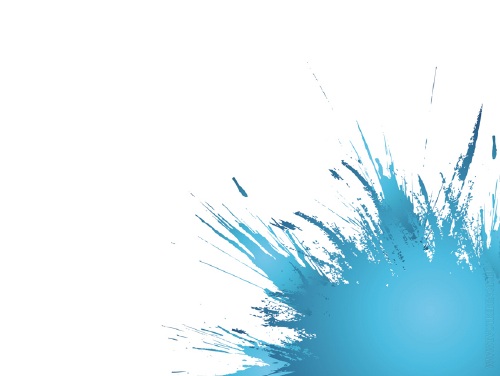 Малярство.Поп - арт
Пітер  Блек, Джо Тілсон і Річард Сміт – виконали перші роботи в стилі арту
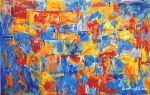 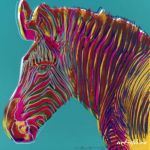 Карта 1961року
Джаспер  Джонс
Зебра 1983р. 
Енді Уорхол
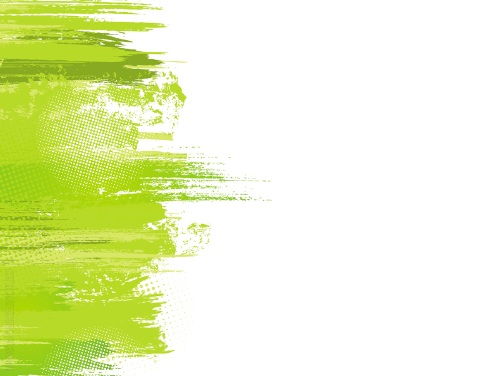 «Новий  реалізм» - об’єднання  художників  у Парижі  в  першій  половині 1960 – х рр.,  які  орієнтувалися  в своїй  творчості  на  основні складові “нової  реальності”
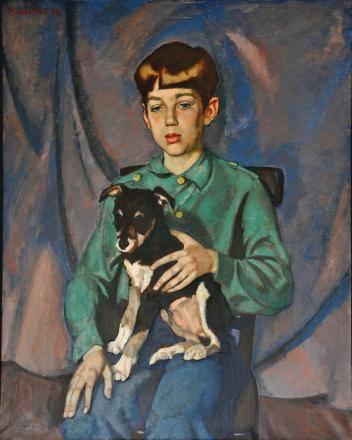 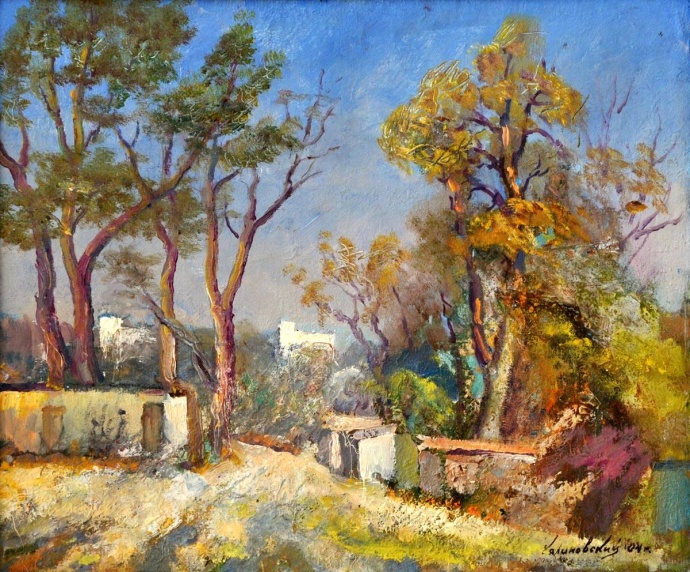 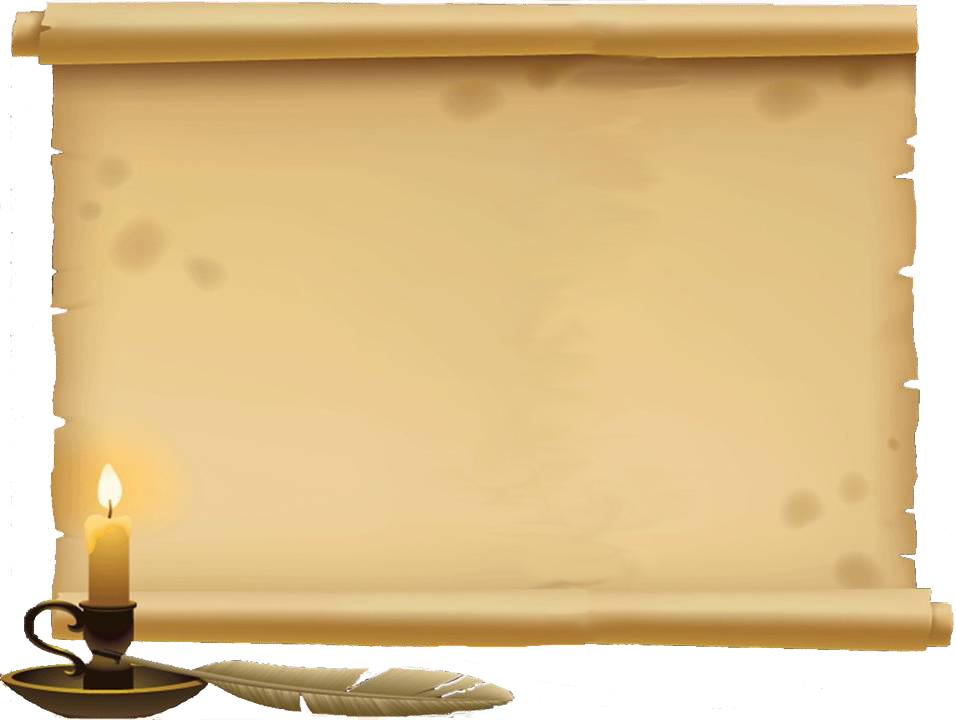 Представники постмодернізму
Зарубіжні письменники: 
Умберто Еко                             Крістоф 
                                                 Рансмайр  
 
Патрік Зюскінд                 		    Милорад Павич
                             	Йосип Бродський
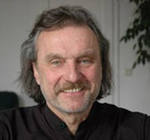 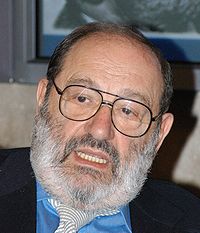 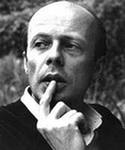 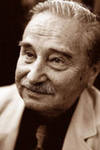 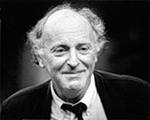 Представники постмодернізму в Україні
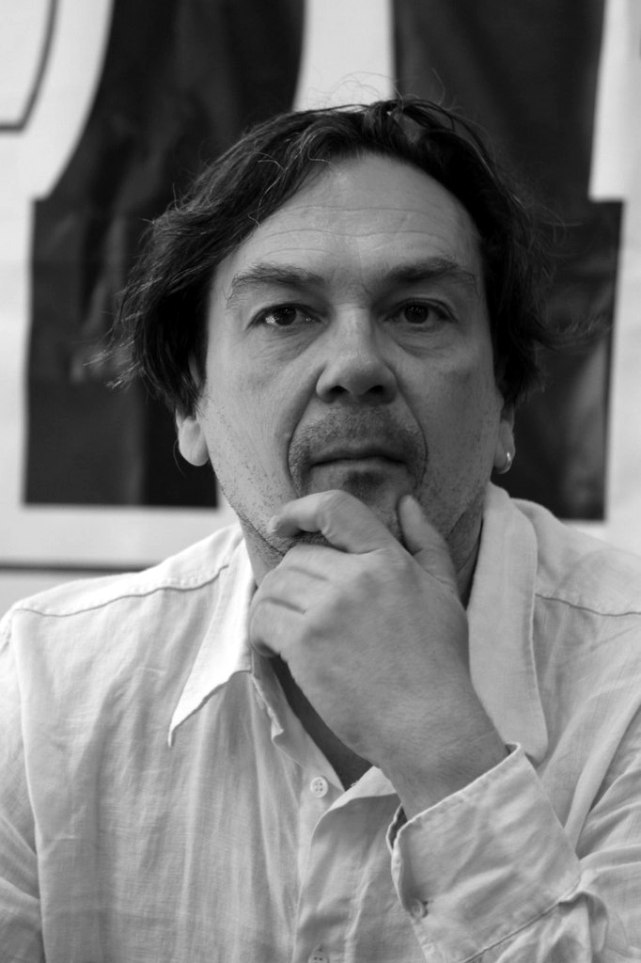 Постмодернізм у сучасній українській літературі виявляється в творчості Ю. Андруховича, Ю. Іздрика, Л. Дереша, О. Ульяненка, С. Процюка, В. Медведя, О. Забужко, В. Кураша та інших.
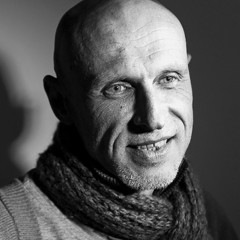 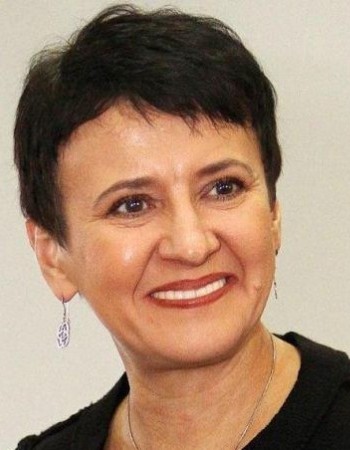 РИСИ  ПОЕТИКИ  ПОСТМОДЕРНІЗМУ
СИНКРЕТИЗМ ТРАДИЦІЙ
СТИЛІВ, ФОРМ
ВЗАЄМОДІЯ  АВТОРА
 З ТЕКСТОМ
ЕЛЕМЕНТИ МАСОВОЇ
ЛІТЕРАТУРИ
УМОВНІСТЬ  ОБРАЗІВ
ЗАСТОСУВАННЯ 
КАТАЛОГУ
ЕСТЕТИЧНА  ГРА
ПОЛІФОНІЗМ
ПАРОДІЯ (ПАСТІШ)
ІНТЕРТЕКСТУАЛЬНІСТЬ
ІРОНІЯ
МІФОЛОГІЗМ
КОЛАЖ
ГЕРОЙ  У ТВОРАХ ПОСТМОДЕРНІЗМУ
ЛЮДИНА, ЩО
ПЕРЕБУВАЄ 
НА ПЕРЕХРЕСТІ
 РІЗНИХ ЧАСІВ, 
КУЛЬТУРНИХ
ЕПОХ
ЛЮДИНА, ЩО 
ЗАГУБИЛАСЯ 
У ПОВСЯКДЕННІ, 
ВТРАТИЛА
 ЗВ’ЯЗОК
 ІЗ ВСЕСВІТОМ
ЛЮДИНА, ЩО
ГОСТРО ВІДЧУВАЄ
ВЛАСНУ 
ВІДЧУЖЕНІСТЬ І 
ВТРАТУ  ДУХОВНИХ
ОРІЄНТИРІВ
ЛЮДИНА ЕМОЦІЙНО 
ВРАЗЛИВА, 
ГОСТРО ВІДЧУВАЄ
ДУХОВНУ АТМОСФЕРУ
СВІТУ
ЛЮДИНА, ЩО НЕ ЗНАЄ 
КУДИ ЙТИ,  У ЩО ВІРИТИ,
ПРО ЩО ДУМАТИ, ДЕ СЕНС
БУТТЯ
ПРОДУКТ КРИЗИ БУТТЯ, ЩО ПОЗНАЧИЛАСЬ НА ЙОГО ВНУТРІШНЬОМУ СВІТІ
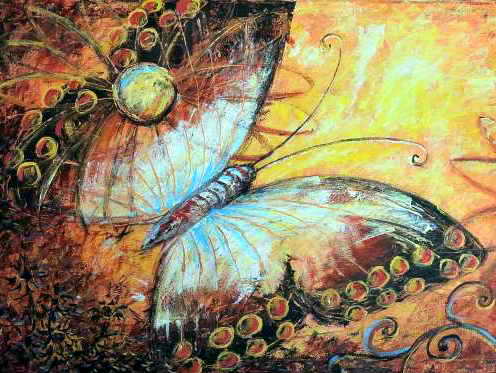 Дякую за увагу!!!